Attivita’ di matematica –classe  SECONDA  E  plesso Siciliano
Docente: Guarino Maria 
24 Novembre 2020
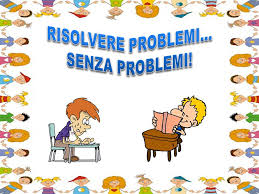 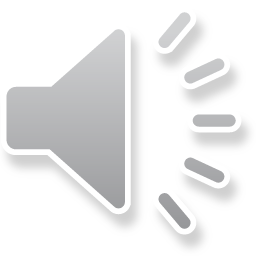 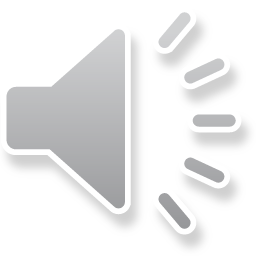 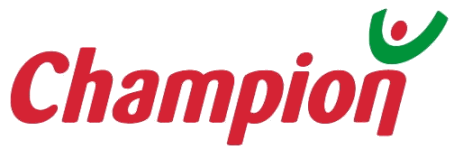 Ciao, bambini, oggi vi presentero’ altri esercizi per allenarvi a diventare…..CAMPIONI!!!!
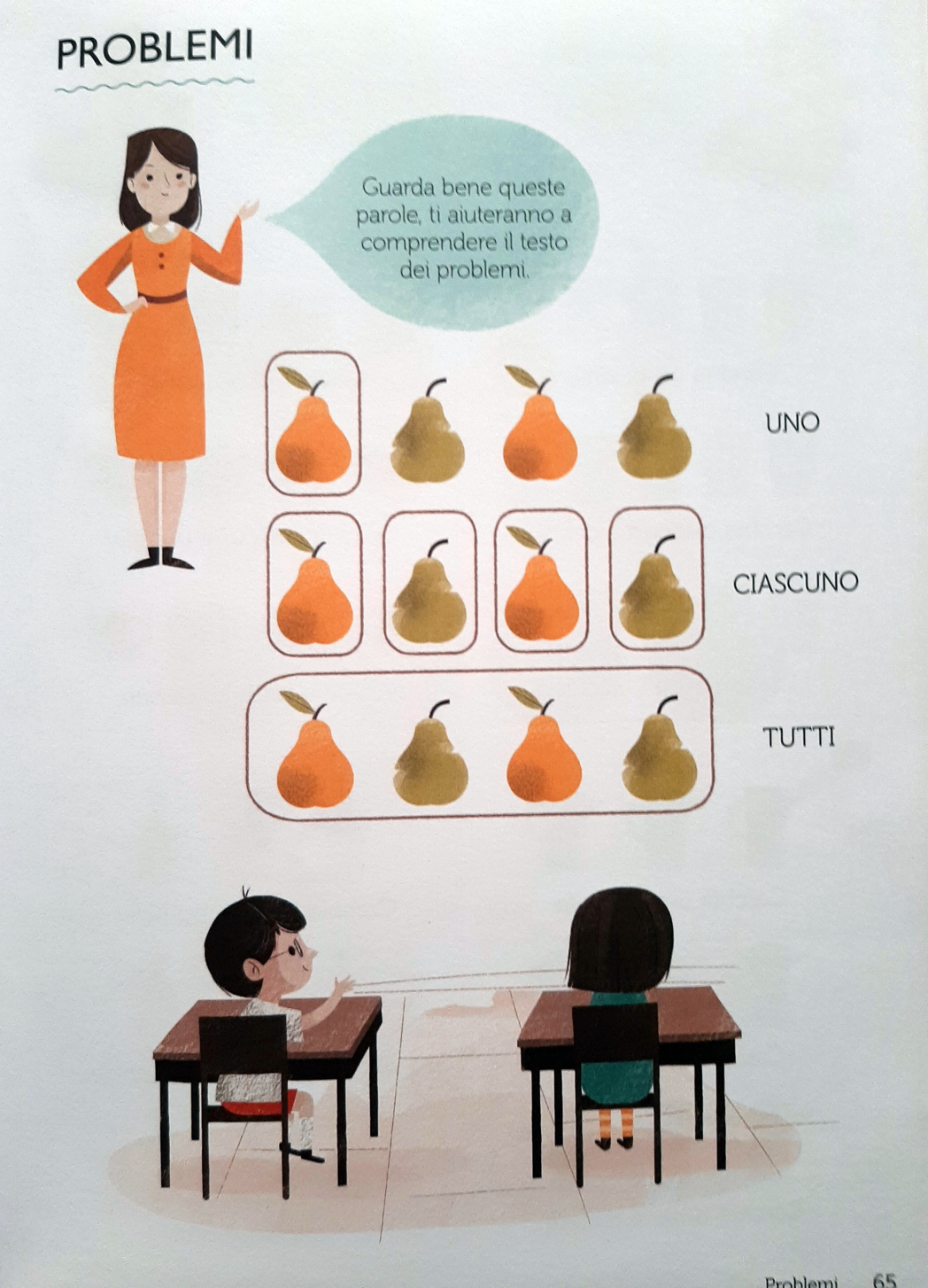 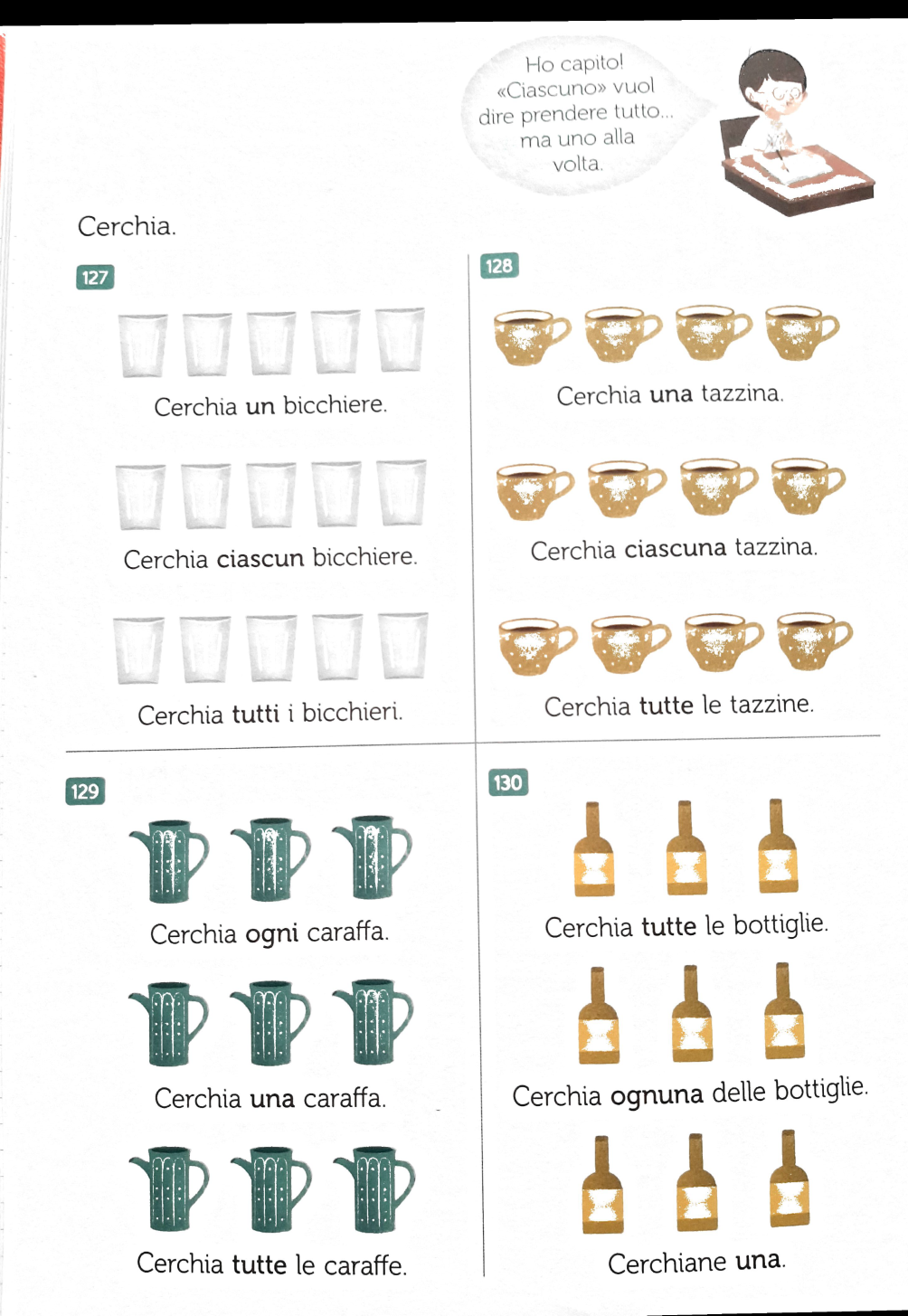 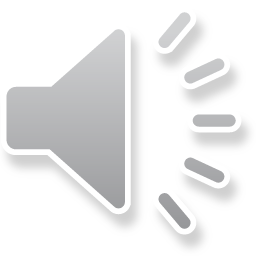 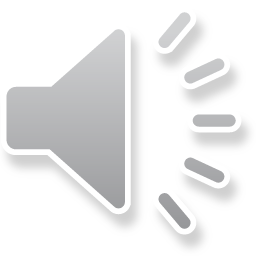 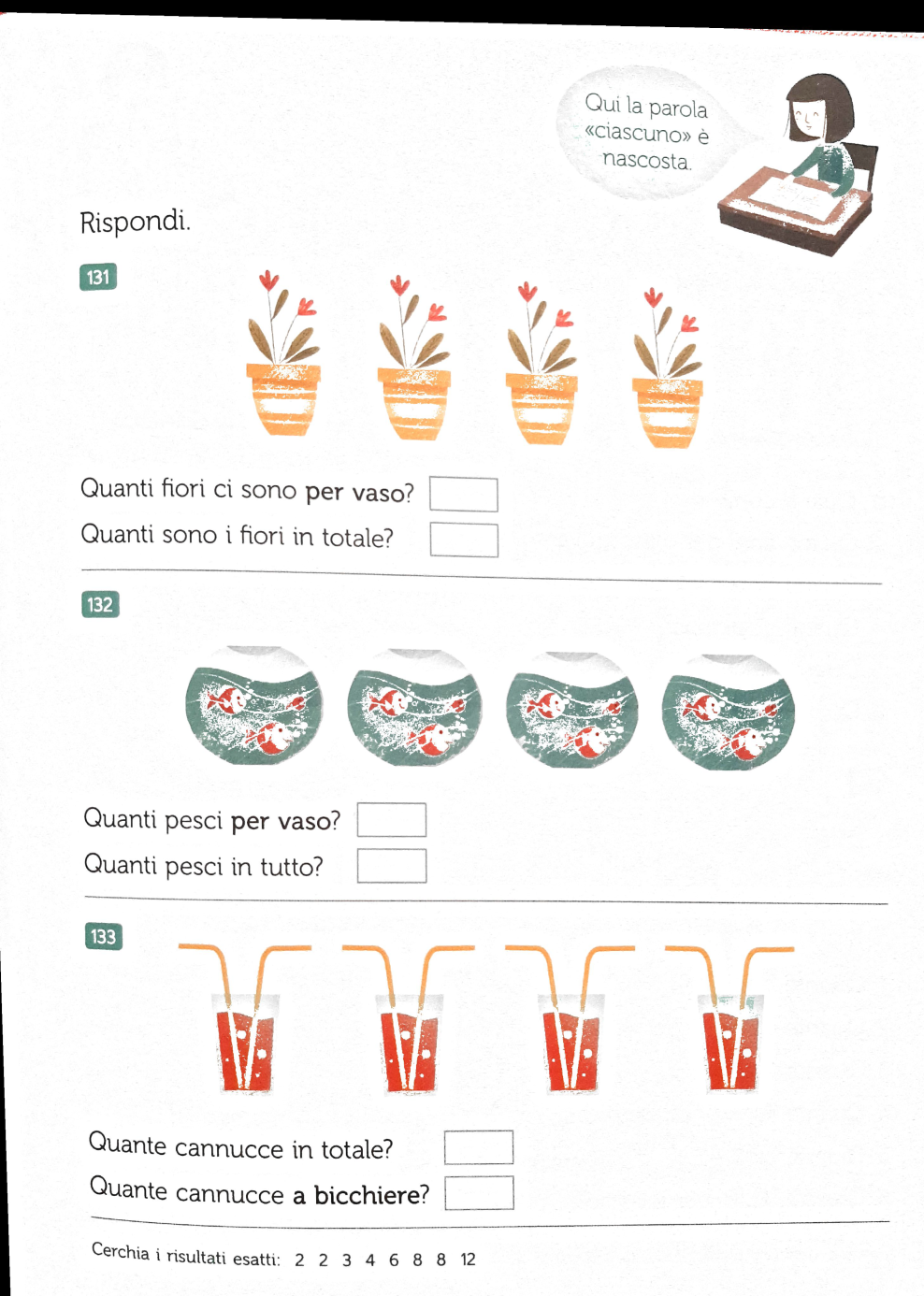 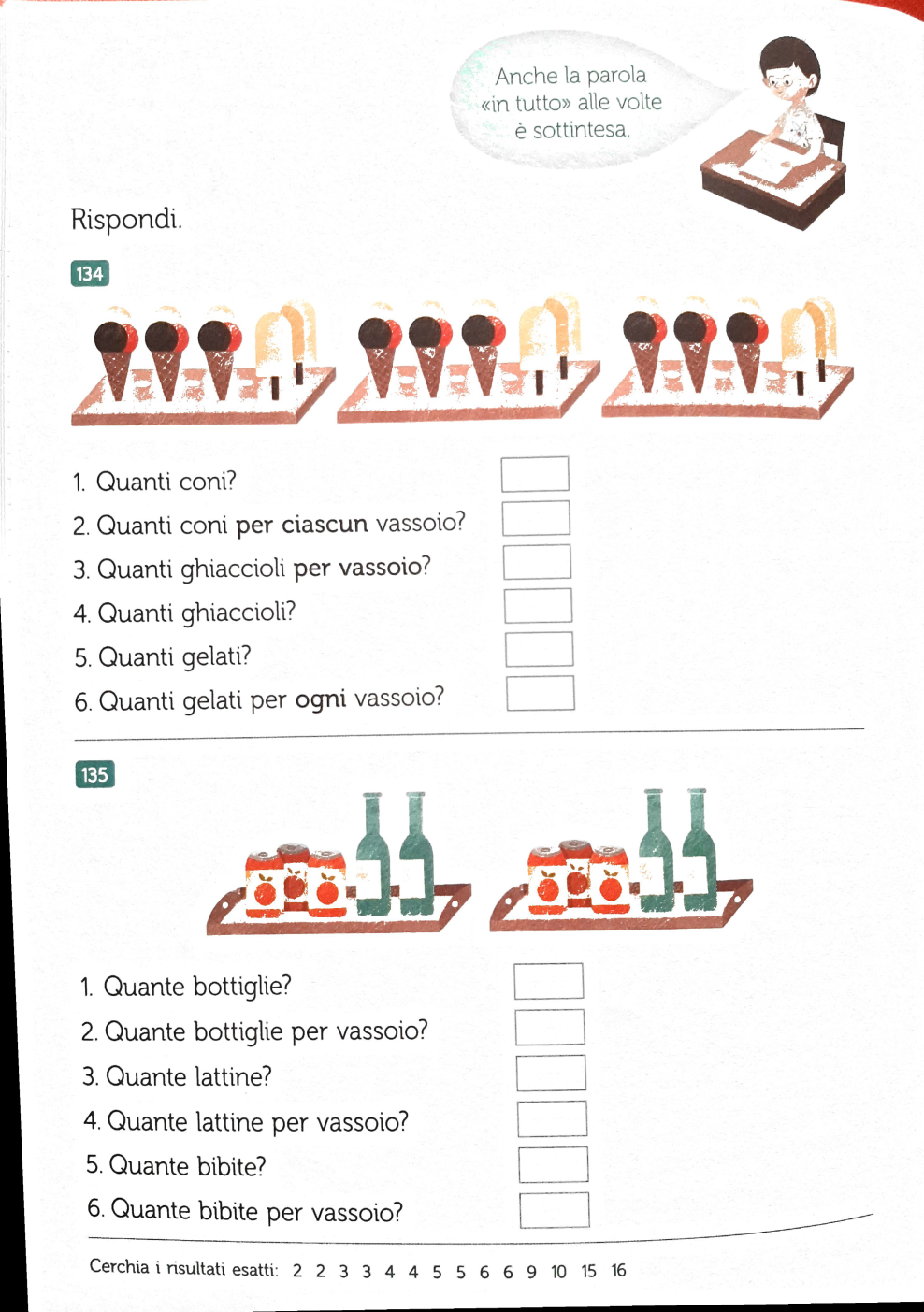 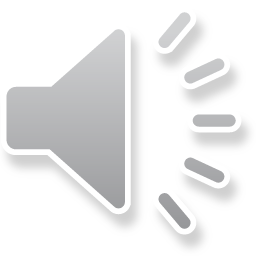 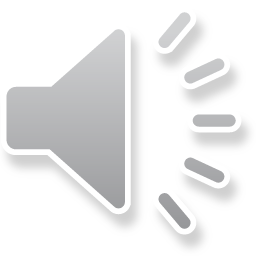 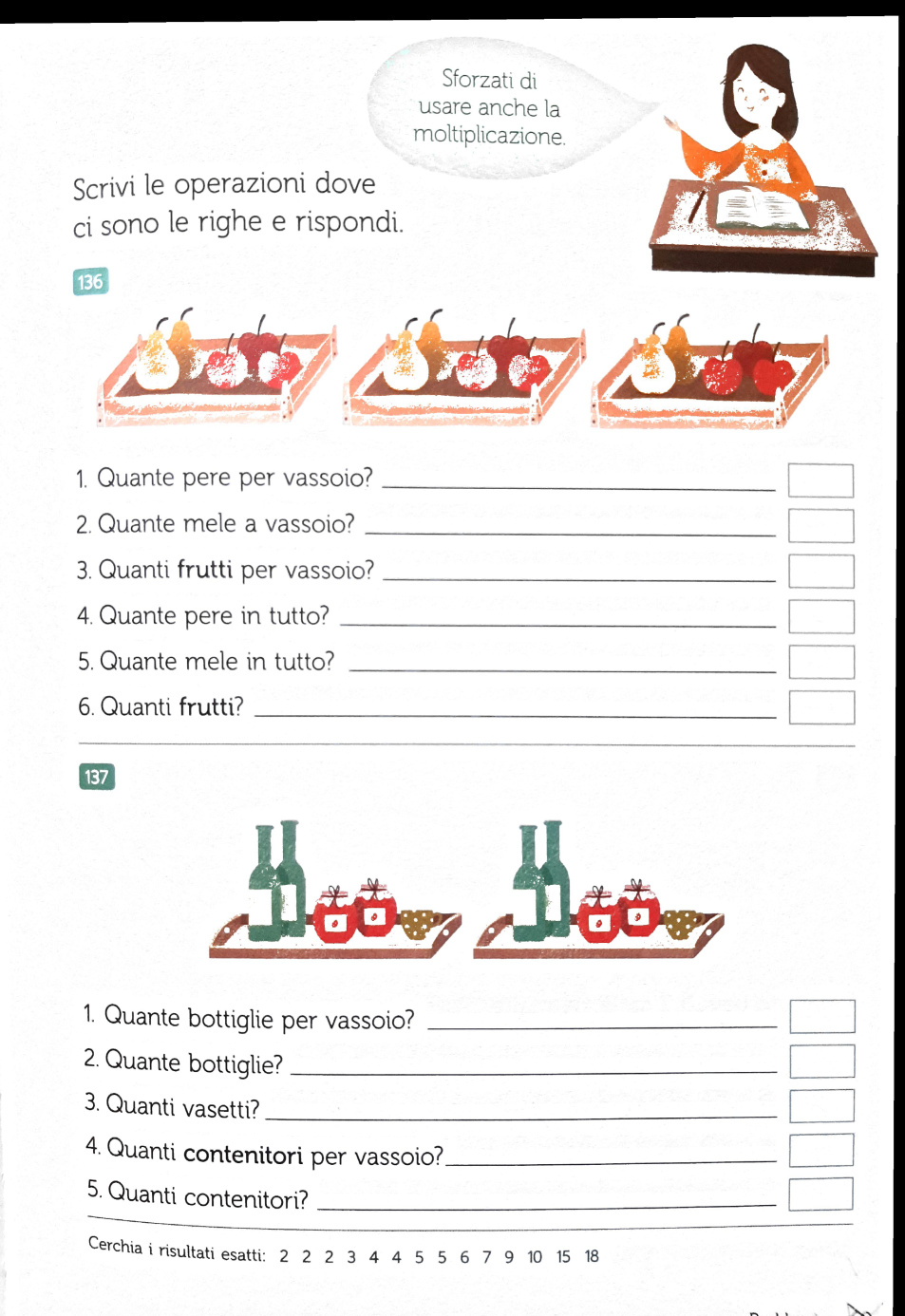 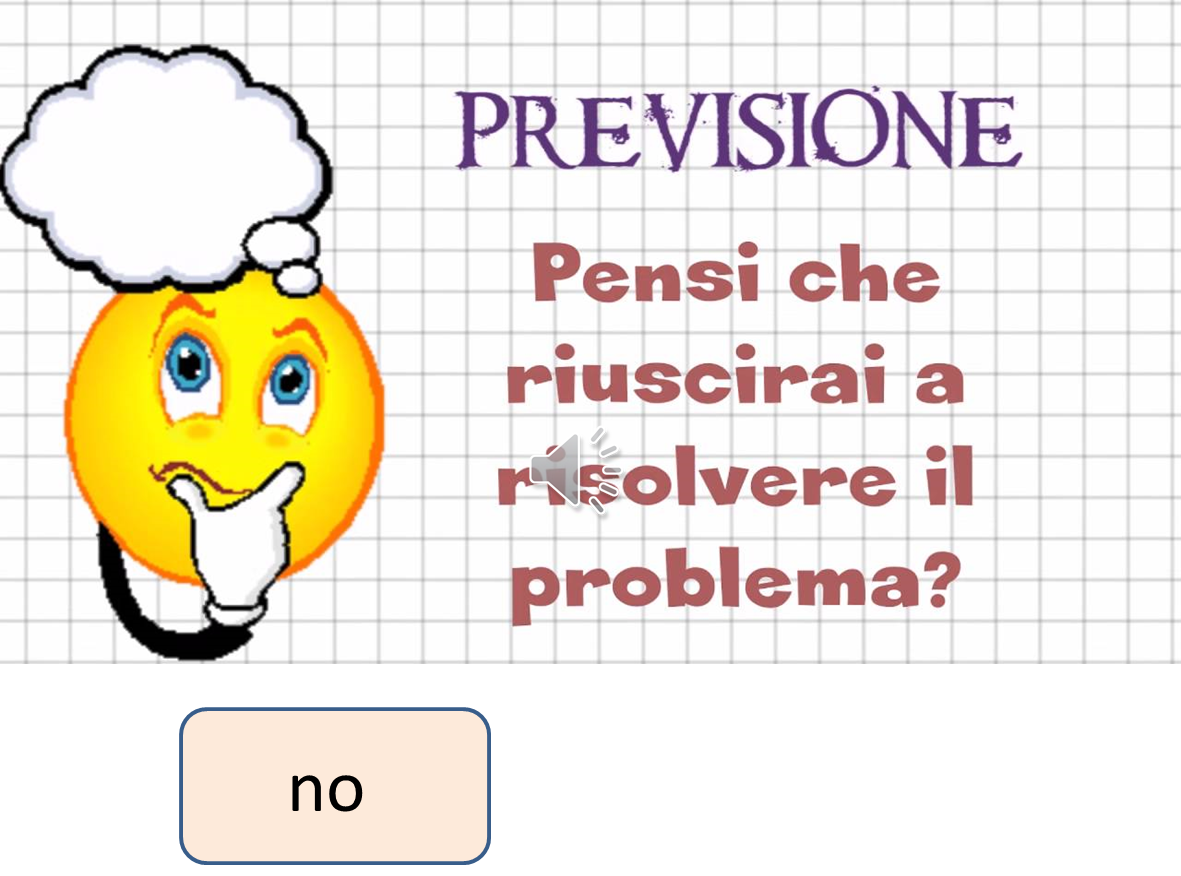 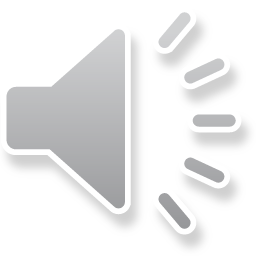 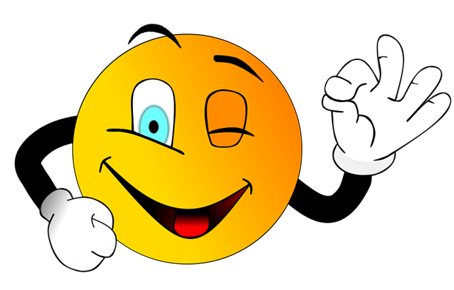 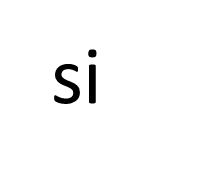